Bài 9.   GÓP PHẦN XÂY DỰNG NẾP SỐNG 
VĂN HOÁ Ở CỘNG ĐỒNG DÂN CƯ
Thảo luận nhóm
Tiết 10:  GÓP PHẦN XÂY DỰNG NẾP SỐNG VĂN HOÁ Ở CỘNG ĐỒNG DÂN CƯ
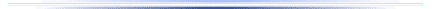 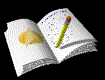 I. Đặt vấn đề
Nhóm 1:  Những hiện tượng tiêu cực nào được nêu lên ở mục 1? 
Nhóm 2:Những hiện tượng đó có ảnh hưởng gì tới cuộc sống của người dân?
Nhóm 3:  Vì sao làng Hinh được công nhận là làng văn hoá?
Nhóm 4:  Những thay đổi ở làng Hinh có ảnh hưởng như thế nào tới cuộc sống của mỗi người dân và cả cộng đồng?
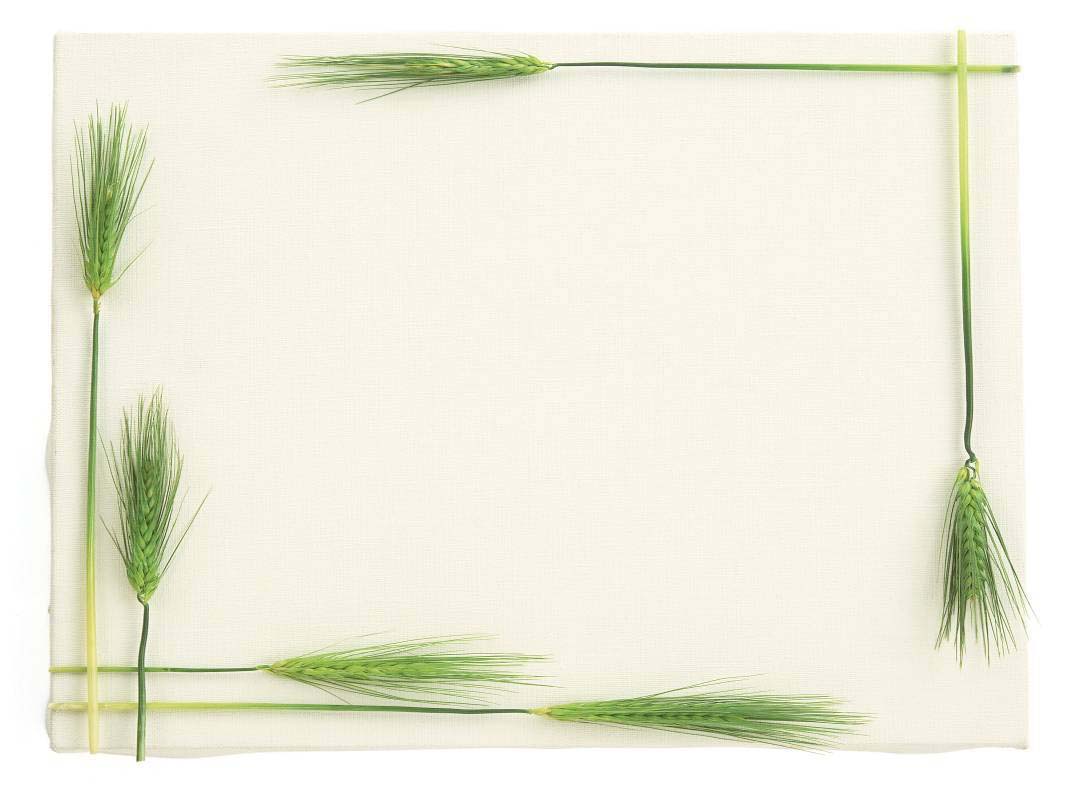 Nhóm 1
Những hiện tượng tiêu cực ở mục 1:
- Hiện tượng tảo hôn           
 Người chết hoặc gia súc chết thì mời thầy mo, thầy cúng phù phép trừ ma          
- Tụ tập uống rượu say, đánh bạc vào ngày lễ tết            - Tổ chức đám ma có ăn uống linh đình
- Để người chết trong nhà nhiều ngày mới đem chôn
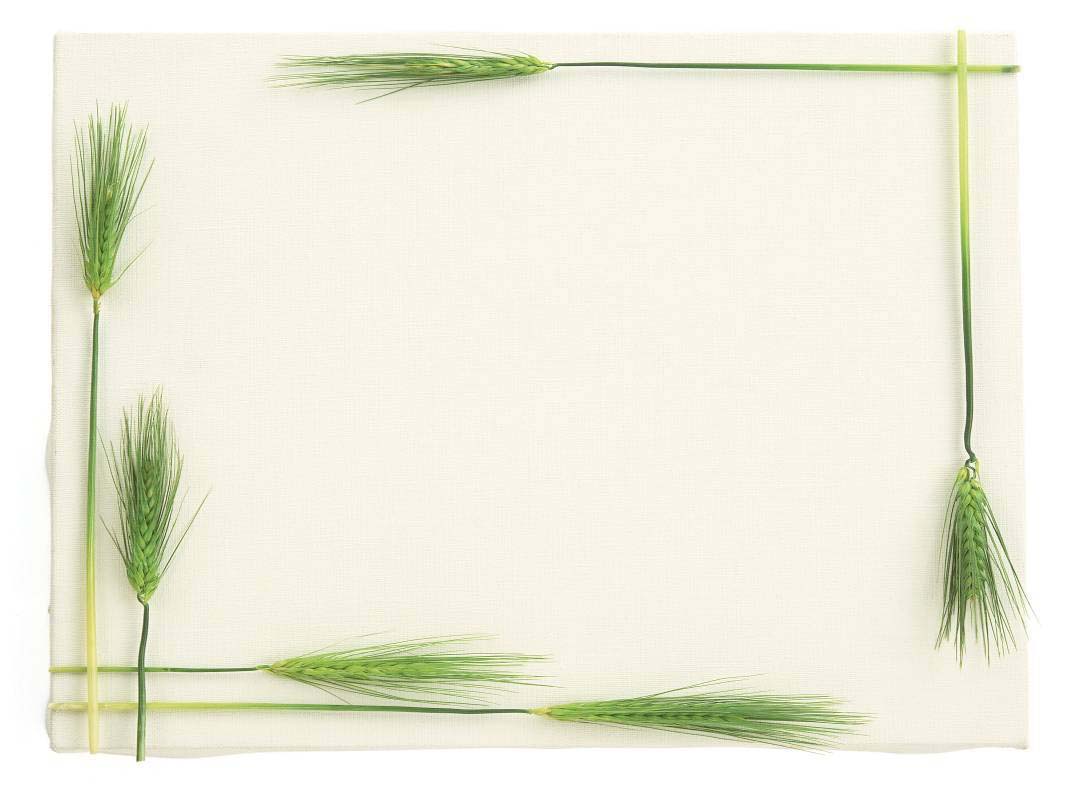 Nhóm 2: 
 Ảnh hưởng đến cuộc sống của người dân:
- Hiện tượng tảo hôn           Các em phải xa gia đình sớm, có em không được đi học. Nhiều cặp vợ chồng trẻ bỏ nhau, cuộc sống dang dở. Sinh đẻ không có kế hoạch, là nguyên nhân sinh ra đói nghèo
- Người chết hoặc gia súc chết thì mời thầy mo, thầy cúng phù phép trừ ma          Người nào bị coi là ma thì bị căm ghét, xua đuổi, những ngươì này sẽ bị chết vì bị đối xử tàn tệ hoặc phải chấp nhận cuộc sống cô độc
- Tụ tập uống rượu say, đánh bạc vào ngày lễ tết            Đánh nhau, mất đoàn kết
- Tổ chức đám ma có ăn uống linh đình => tốn kém
- Để người chết trong nhà nhiều ngày mới đem chôn => mất vệ sinh, dễ lây bệnh
Nhóm 3
Nhóm 4
Làng Hinh được công nhận là làng văn hóa vì:
- Vệ sinh sạch sẽ
- Dùng nước giếng sạch
- Không có bệnh dịch lây lan
- Bà con đau ốm đến trạm xá
- Trẻ em đủ tuổi đến trường
- Phổ cập giáo dục, xóa mù chữ
- Đoàn kết, nương tựa, giúp đỡ nhau
- An ninh trật tự giữ vững, xóa bỏ phong tục tập quán lạc hậu
Ảnh hưởng của sự thay đổi đó:
- Mỗi người dân cộng đồng yên tâm sản xuất, làm ăn kinh tế
- Nâng cao đời sống văn hóa, tinh thần của nhân dân
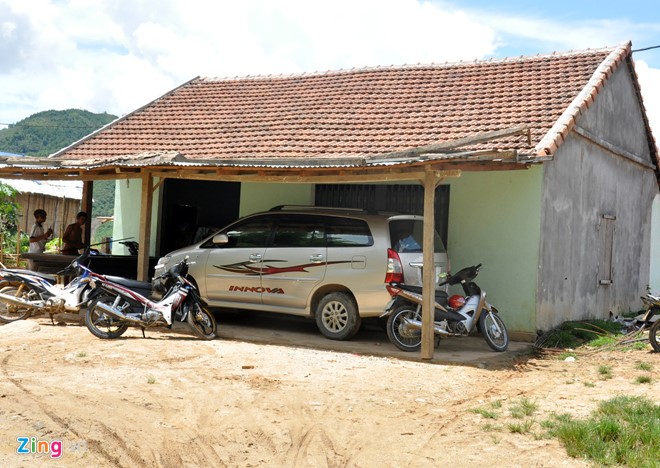 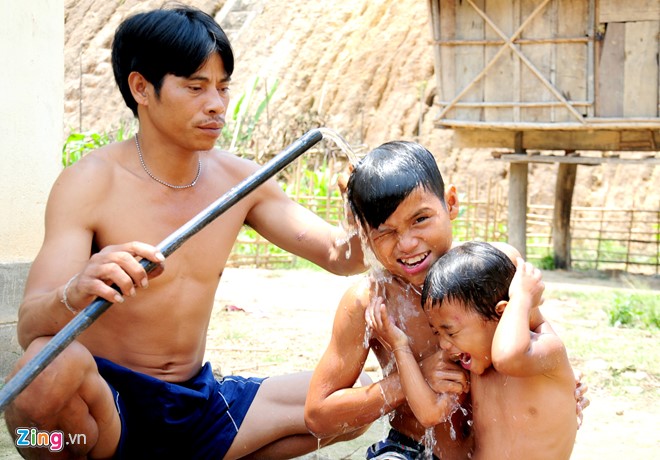 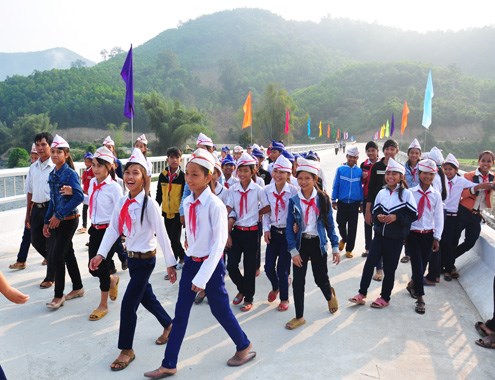 Tiết 10:  GÓP PHẦN XÂY DỰNG NẾP SỐNG VĂN HOÁ Ở CỘNG ĐỒNG DÂN CƯ
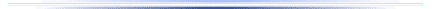 I. Đặt vấn đề
II. Nội dung Bài học
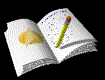 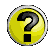 Em hiểu cộng đồng dân cư là gì?
1. Cộng đồng dân cư Là toàn thể những người cùng sinh sống trong một  khu vực lãnh thổ hoặc đơn vị hành chính, có sự  gắn bó, liên kết  và hợp tác để cùng thực hiện lợi ích của mình vì lợi ích chung.
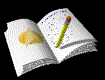 Xây dựng nếp sống văn hoá ở cộng đồng dân cư Là làm cho đời sống văn hoá tinh thần ngày càng lành mạnh phong phú.
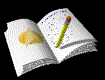 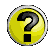 Em hiểu xây dựng nếp sống văn hoá ở cộng đồng dân cư là gì?
Tiết 10:  GÓP PHẦN XÂY DỰNG NẾP SỐNG VĂN HOÁ Ở CỘNG ĐỒNG DÂN CƯ
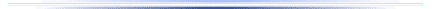 I. Đặt vấn đề
Liên hệ

Nhóm 1+2:  Tìm những biểu hiện thiếu văn hoá ở cộng đồng dân cư.
II.Nội dung bài học
1. Cộng đồng dân cư  là toàn thể những người cùng sinh sống trong một  khu vực lãnh thổ hoăc đơn vị hành chính, có sự  gắn bó, liên kết  và hợp tác để cùng thực hiện lợi ích của mình và lợi ích chung.
      Xây dựng nếp sống văn hoá ở cộng đồng dân cư là làm cho đời sống văn hoá tinh thần ngày càng lành mạnh phong phú .
Nhóm 3+4: Tìm những biểu hiên tích cực góp phần xây dựng nếp sống văn hoá ở cộng đồng dân cư.
Tiết 10:  GÓP PHẦN XÂY DỰNG NẾP SỐNG VĂN HOÁ Ở CỘNG ĐỒNG DÂN CƯ
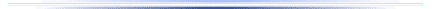 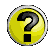 => Phê phán, đấu tranh và tránh xa
=> Tôn trọng và ủng hộ
Thái độ của em như thế nào về những biểu hiện trên?
MỜI CẢ LỚP XEM 1 ĐoẠN PHIM VỀ HiỆN TƯỢNG XẢ RÁC
VẬY ĐỂ XÂY DỰNG NẾP SỐNG VĂN HÓA Ở KHU DÂN CƯ , CHÚNG TA CẦN PHẢI LÀM GÌ?
DỌN VỆ SINH NƠI Ở
TĂNG CƯỜNG TuẦN TRA
BÀI TRỪ MÊ TÍN DỊ ĐOAN
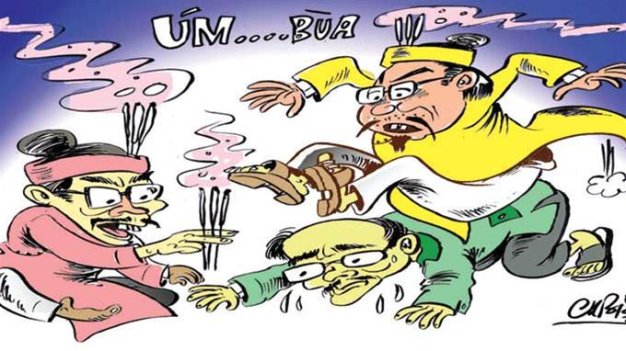 VÀ CÒN RẤT NHIỀU BiỆN PHÁP KHÁC NHƯ: TRỒNG CÂY XANH, KHÔNG PHƠI QuẦN ÁO NGOAI ĐƯỜNG, THAM GIA CÁC BuỔI TUYÊN TRUYỀN PHÁP LuẬT, THỰC HiỆN ĐÁM CƯỚI ĐÁM MA VĂN MINH TiẾT KiỆM V…V…
Tiết 10:  GÓP PHẦN XÂY DỰNG NẾP SỐNG VĂN HOÁ Ở CỘNG ĐỒNG DÂN CƯ
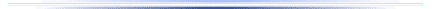 I. Đặt vấn đề
II.  Nội dung bài học
1. Cộng đồng dân cư Là toàn thể những người cùng sinh sống trong một  khu vực lãnh thổ hoặc đơn vị hành chính, có sự  gắn bó, liên kết  và hợp tác để cùng thực hiện lợi ích của mình và lợi ích chung.
2. Xây dựng nếp sống văn hoá ở cộng đồng dân cư Là làm cho đời sống văn hoá tinh thần ngày càng lành mạnh phong phú.
3. Ý nghĩa: - Góp phần làm cho cuộc sống bình yên, hạnh phúc.
    - Bảo vệ và phát huy truyền thống văn hoá tốt đẹp của dân tộc.
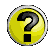 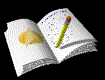 Xây dựng nếp sống văn hoá ở cộng đồng dân cư có ý nghĩa như thế nào?
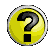 Hãy kể những việc em đã làm để góp phần vào xây dựng nếp sống văn hoá ở địa phương em?
Những việc làm ấy tuy nhỏ nhưng các bạn đã góp một phần công sức nhỏ bé của mình vào việc xây dựng nếp sống văn hoá ở địa phương. Các bạn cần tích cực và tuỳ theo sức của mình để cùng gia đình, người thân và mọi người xây dựng nếp sống văn hoá ở địa phương mình
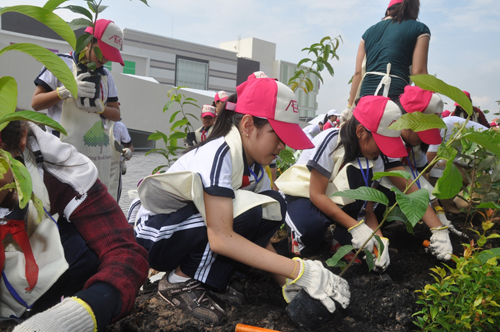 Tiết 10:  GÓP PHẦN XÂY DỰNG NẾP SỐNG VĂN HOÁ Ở CỘNG ĐỒNG DÂN CƯ
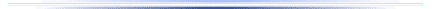 I. Đặt vấn đề
II.  Nội dung bài học
1. Cộng đồng dân cư Là toàn thể những người cùng sinh sống trong một  khu vực lãnh thổ hoặc đơn vị hành chính, có sự  gắn bó, liên kết  và hợp tác để cùng thực hiện lợi ích của mình và lợi ích chung.
2. Xây dựng nếp sống văn hoá ở cộng đồng dân cư Là làm cho đời sống văn hoá tinh thần ngày càng lành mạnh phong phú.
3.Ý nghĩa: - Góp phần làm cho cuộc sống bình yên, hạnh phúc.
         - Bảo vệ và phát huy truyền thống văn hoá tốt đẹp của dân tộc.
Tránh những việc làm xấu.

Tham gia những hoạt động vừa sức mình góp phần xây 
dựng nếp sống văn hoá cộng đồng dân cư.
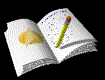 4.  Chúng ta cần
Bài tập
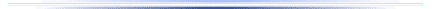 Bài tập 2, SGK . 
Theo em, những biểu hiện nào sau đây là xây dựng nếp sống văn hoá ? Vì sao?
a.   Các gia đình giúp nhau làm kinh tế, xoá đói giảm nghèo.
b.  Trẻ em tụ tập ở quán xá, la cà ngoài đường.
c.   Bỏ trồng cây thuốc phiện.
d.  Trẻ em  đến tuổi đi học đều đến trường.
đ.   Sinh đẻ có kế hoạch
e.   Tổ chức cưới xin, ma chay linh đình
g.  Trồng cây ở đường làng ngõ xóm.
h.  Tảo hôn
i.   Tích cực đọc sách báo.
k.   Làm vệ sinh đường phố, làng, xóm.
l.   Chữa bệnh bằng cúng bái, bùa phép.
a
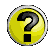 Bài học hôm nay chúng ta cần nhớ những gì
c
d
đ
g
i
k
Tiết 10:  GÓP PHẦN XÂY DỰNG NẾP SỐNG VĂN HOÁ Ở CỘNG ĐỒNG DÂN CƯ
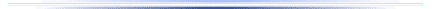 I. Đặt vấn đề
II.  Nội dung bài học
1. Cộng đồng dân cư Là toàn thể những người cùng sinh sống trong một  khu vực lãnh thổ hoặc đơn vị hành chính, có sự  gắn bó, liên kết  và hợp tác để cùng thực hiện lợi ích của mình và lợi ích chung.
2.  Xây dựng nếp sống văn hoá ở cộng đồng dân cư Là làm cho đời sống văn hoá tinh thần ngày càng lành mạnh phong phú.
3. Ý nghĩa:  - Góp phần làm cho cuộc sống bình yên, hạnh phúc.
          - Bảo vệ và phát huy truyền thống văn hoá tốt đẹp của dân tộc.
Tránh những việc làm xấu.

Tham gia những hoạt động vừa sức mình góp phần xây 
dựng nếp sống văn hoá cộng đồng dân cư.
4.  Chúng ta cần